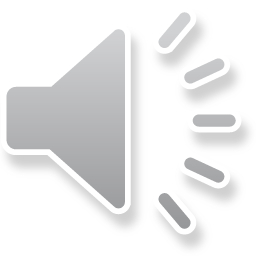 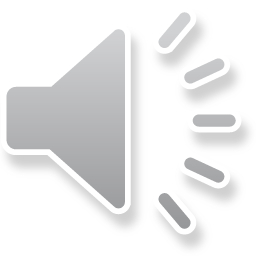 КАК ЭТО БЫЛО. 1 сентября начало десятого утра – около здания школы № 1 города Беслан столпилось много народу: школьники, их родители, учителя. За порядком проведения мероприятия следили два милиционера, среди которых один – женщина. Во время торжественной церемонии, посвящённой первому учебному дню в 2004 году, к школе подъехали два автомобиля: грузовик ГАЗ-66 и «Жигули», из которого выскочили боевики – человек 10 в камуфляже. Раздались выстрелы. Люди начали разбегаться в разные стороны, но было уже поздно.
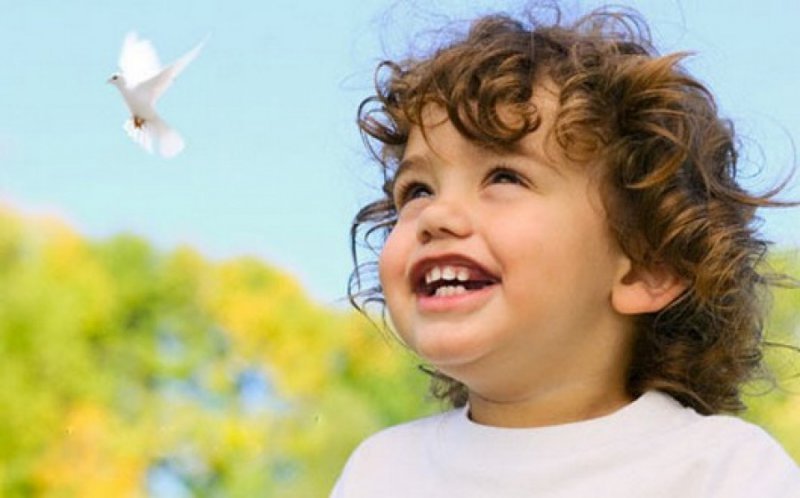 2
Примерно к 10 утра заложников завели в здание школы. Основную часть заложников разместили в спортзале. Затем здание школы было заминировано. Более чем через час школа была оцеплена частями 58-ой армии и всем личным составом бесланской милиции. Через пару часов после этого на место прибыли группы «Альфа» и «Вымпел».
3
Штурмовые группы постоянно находились рядом и были готовы действовать. В тот же день в школе – 1-го числа террористы расстреляли всех взрослых мужчин, находящихся в школе. Их тела выбросили наружу – за само здание. На контакт боевики не шли и никаких требований не выдвигали. Ни еду, ни воду проносить в школу террористы не разрешали.
4
5
6
7
Второго сентября с самого утра состояние детей ухудшилось, к кранам с водой их уже не подпускали. Днём второго дня в здание школы вошёл экс-президент Ингушетии Руслан Аушев, которому террористы передали список требований от Шамиля Басаева президенту Владимиру Путину. В результате переговоров Р. Аушеву удалось вывести из школы 12 женщин с грудными детьми.
8
1
9
10
11
В тот момент, когда сотрудники МЧС убирали трупы, раздались два взрыва, в следствие чего террористы без предупреждения начали огонь – смертельно ранены были двое спасателя. После третьего взрыва часть заложников начинает в панике убегать из школы – террористы же стреляют им в спины.
12
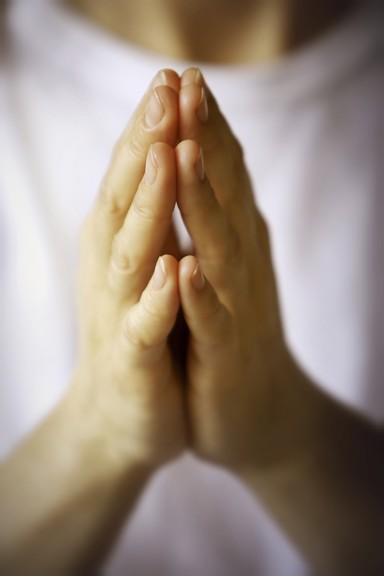 13
Не сумевших убежать заложников перевели в столовую. Через некоторое время от взрывов рушится крыша школы. Начинается сильный пожар. Родственники заложников, которые до этого времени стояли за оцеплением школы начали хватать всё, что было можно и побежали вытаскивать из здания людей. В этот момент бойцы «Вымпела» и «Альфы» ведут жестокий бой с террористами. Но первоочередной задачей для них было – спасение детей.
14
15
16
17
18
19
20
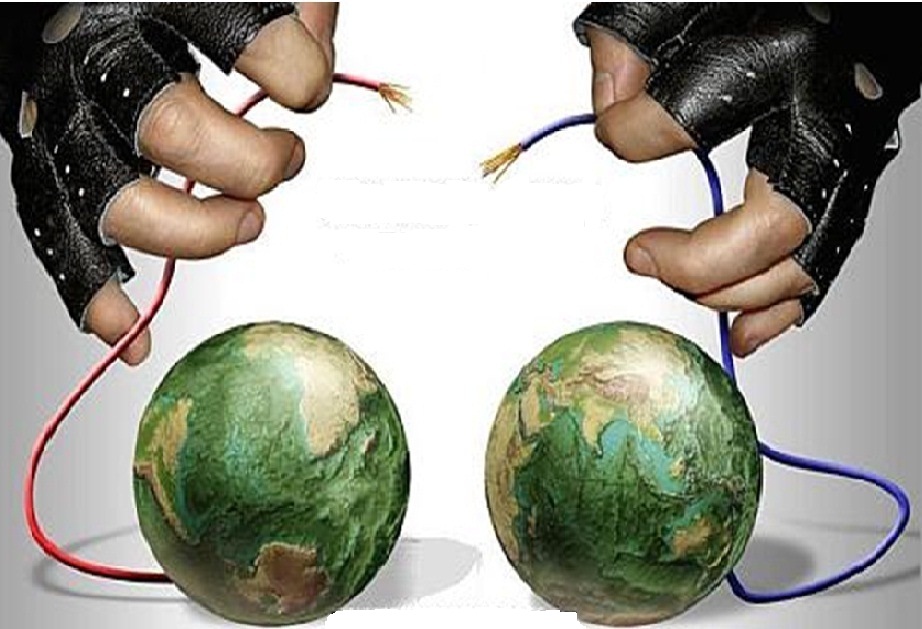 21
21
2
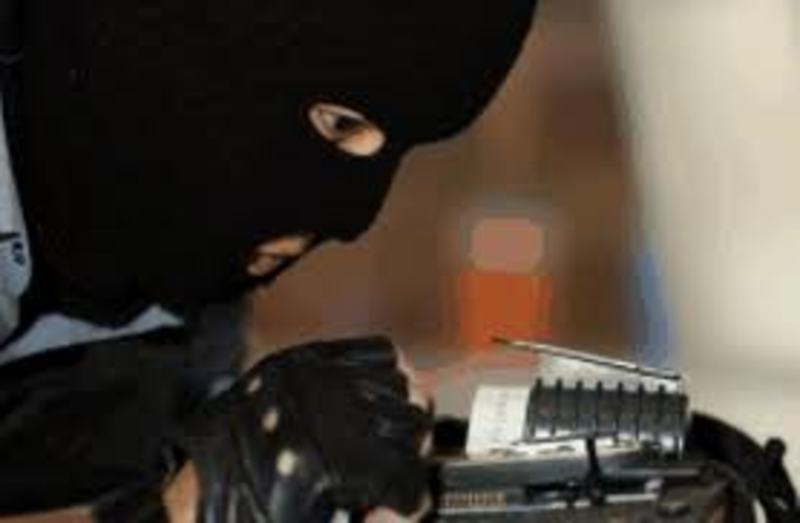 22
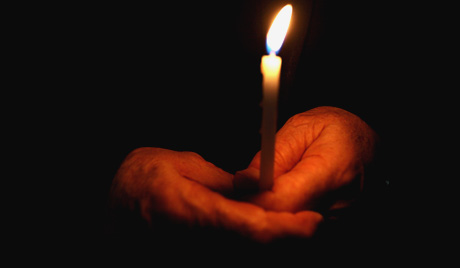 23
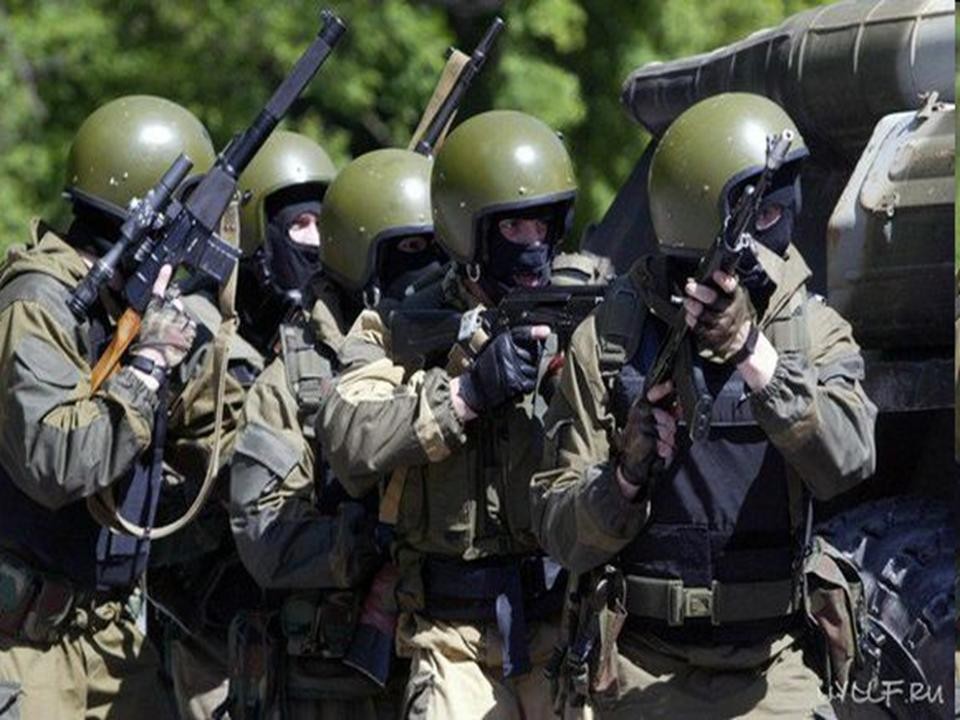 24
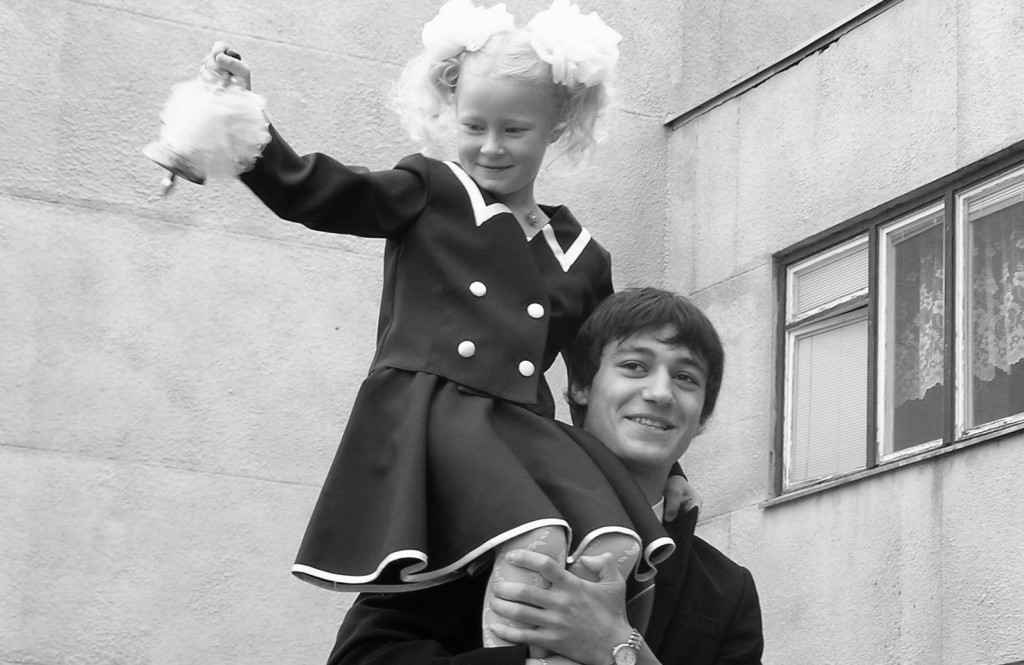 25
Итогом террористической акции стали 334 погибших и умерших от ран, в том числе 318 заложников, из которых 186 – дети, а также 10 сотрудников Центра специального назначения ФСБ РФ (ЦСН ФСБ РФ), два сотрудника МЧС, 15 сотрудников милиции и житель Беслана, принимавший участие в спасении заложников.
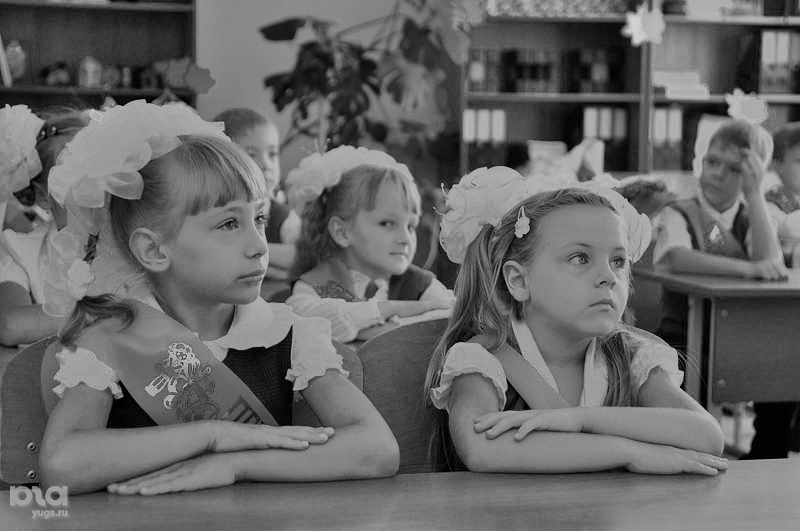 26
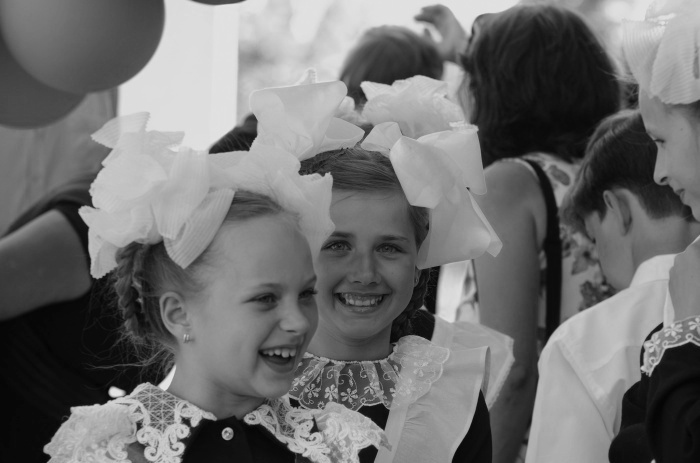 27
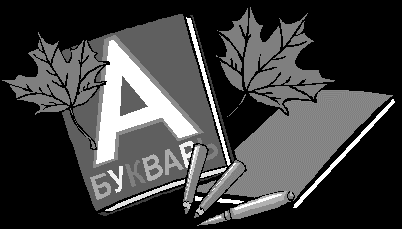 28
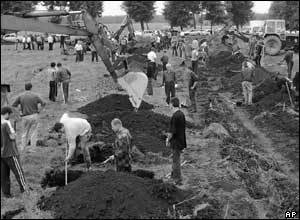 29
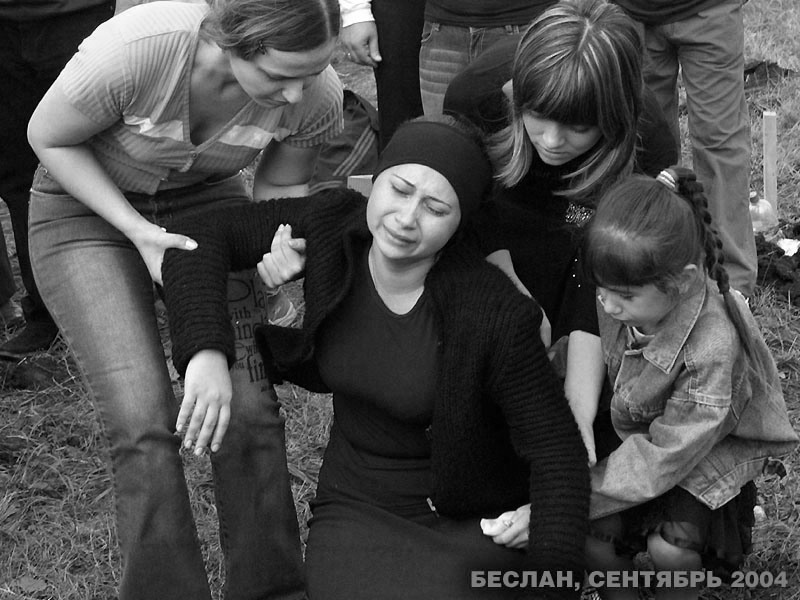 30
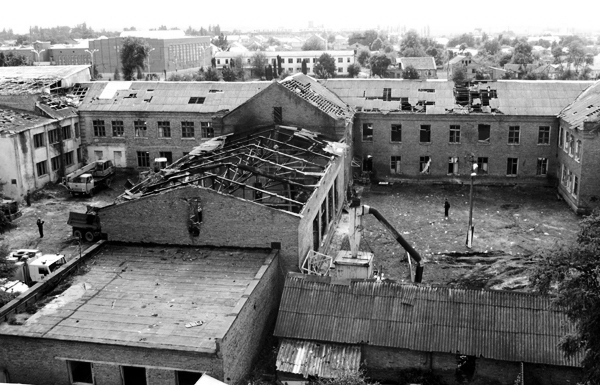 31
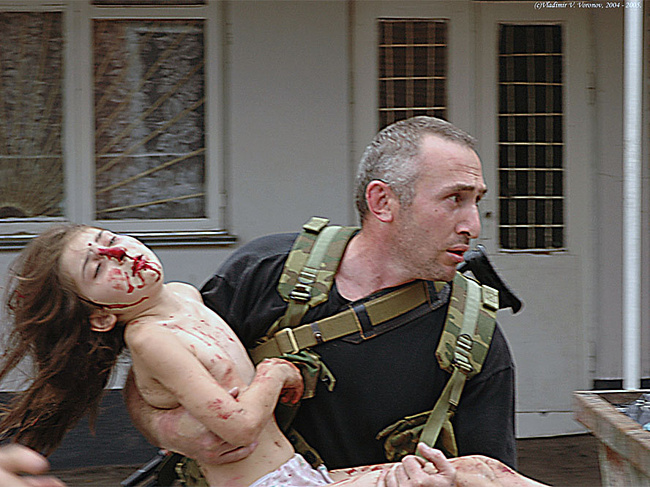 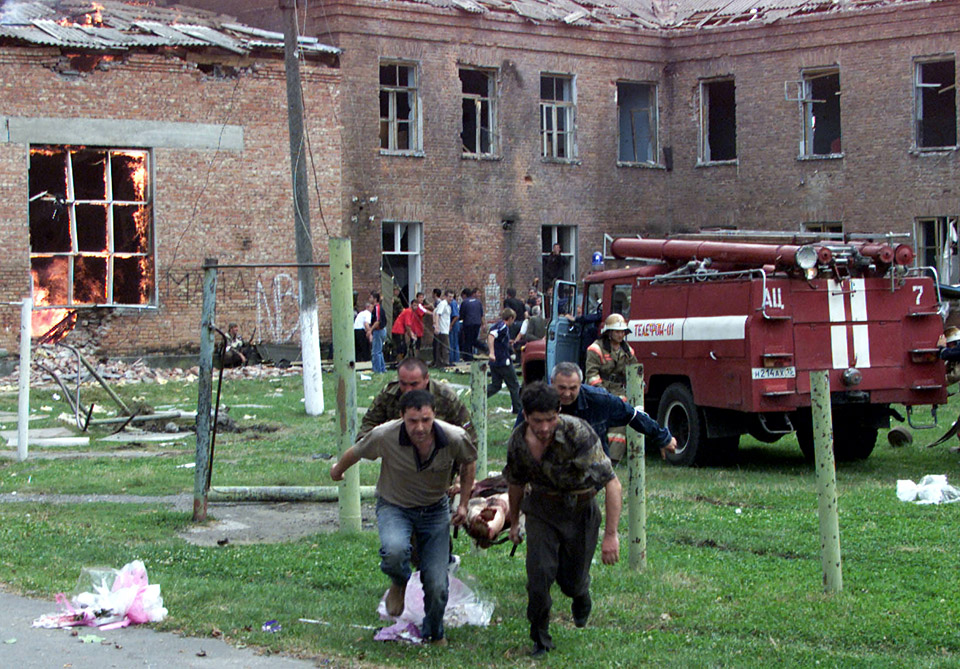 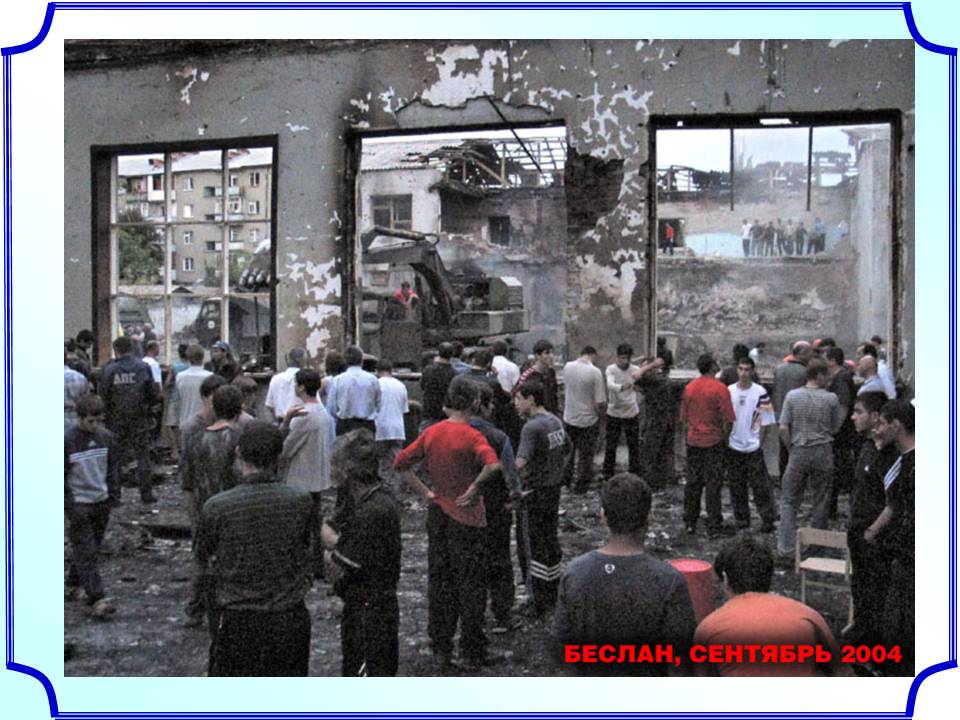 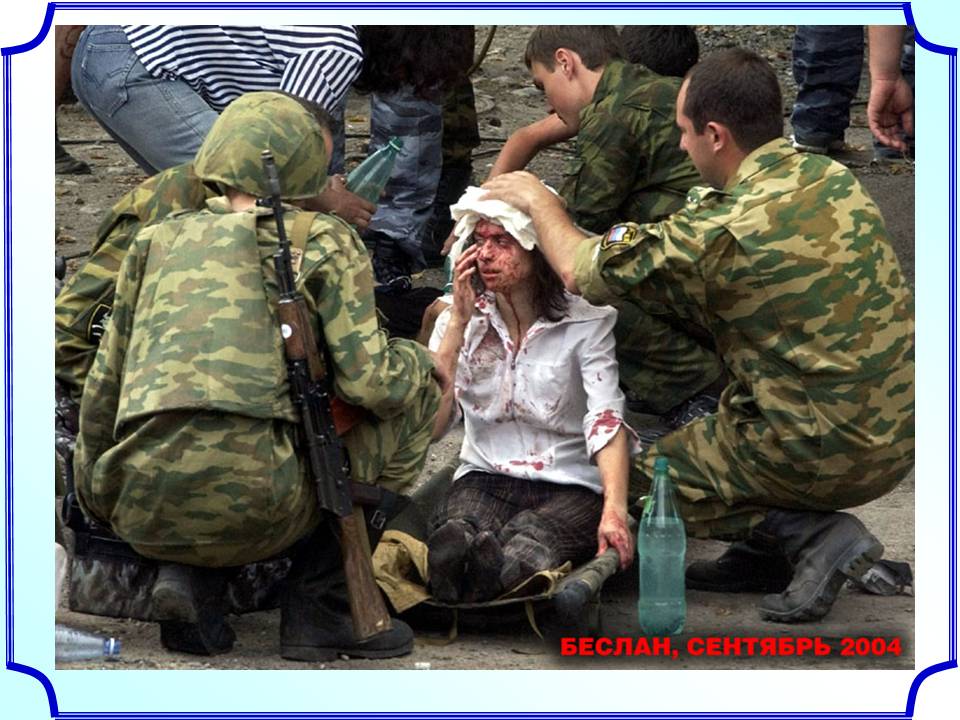 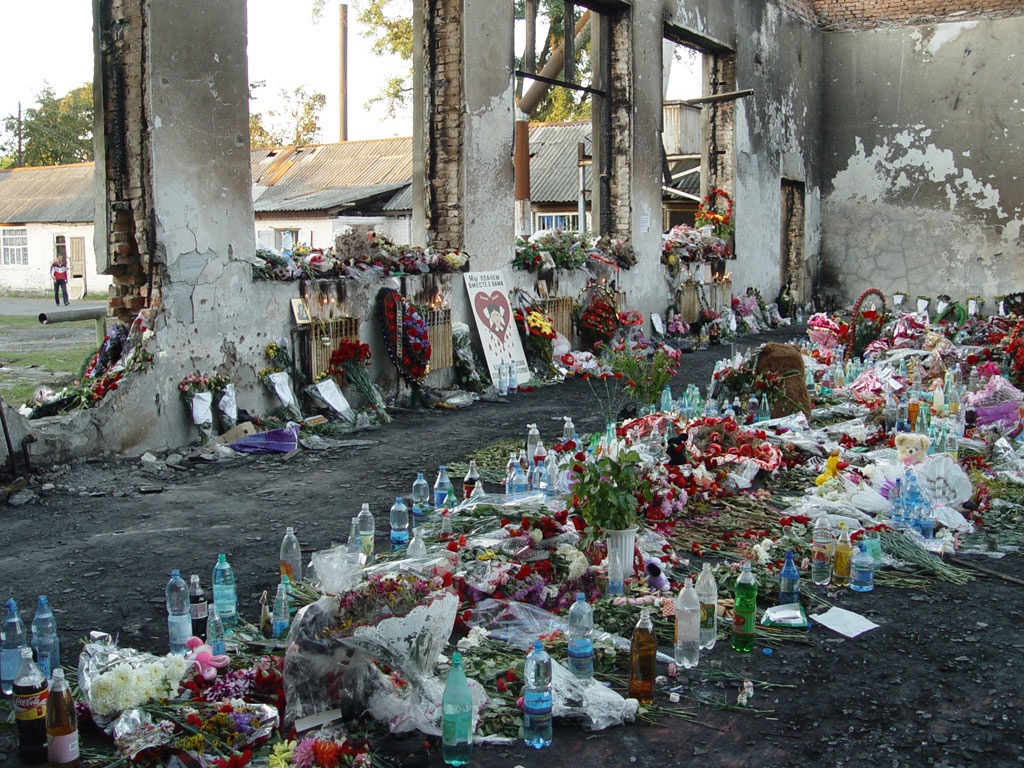 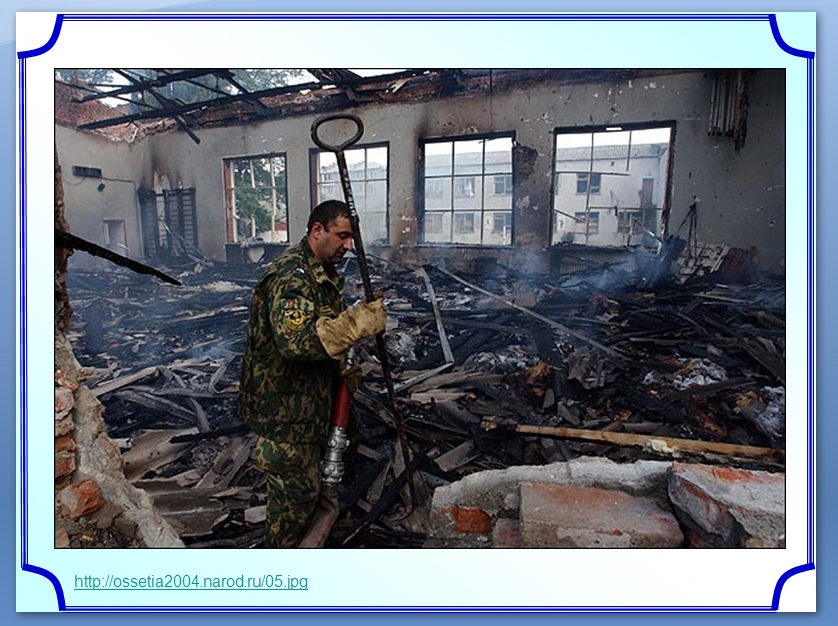 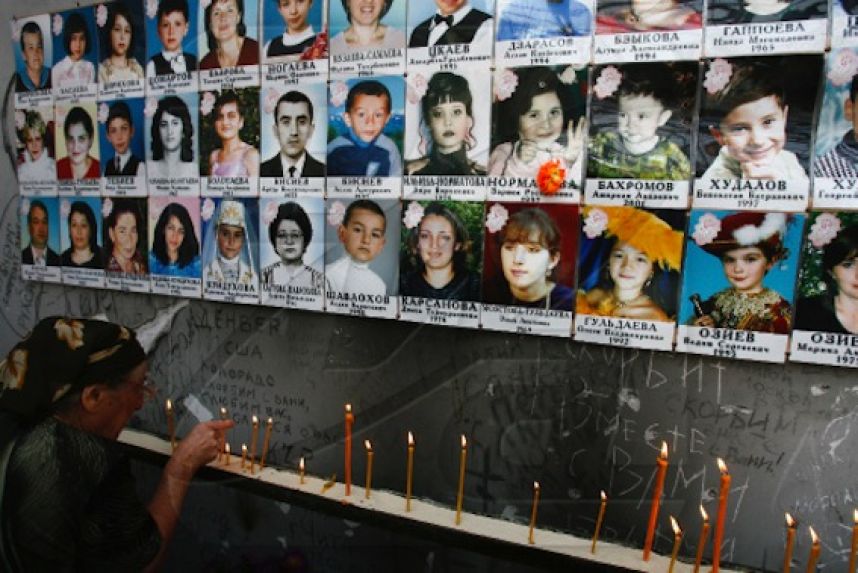 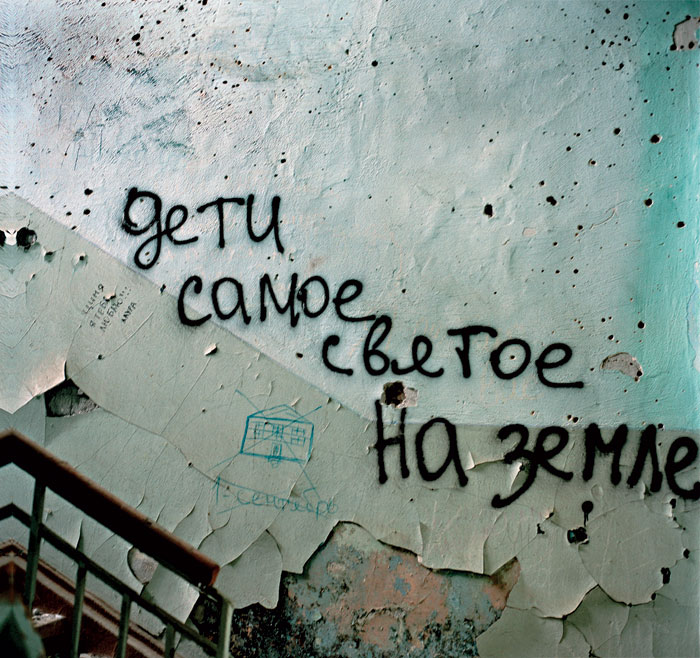 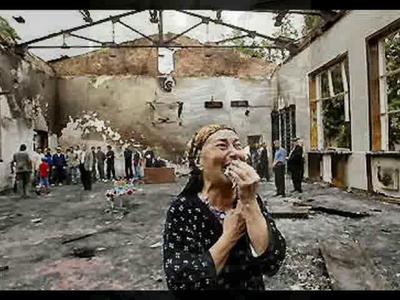 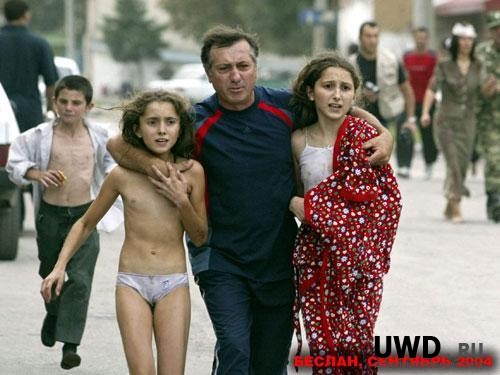 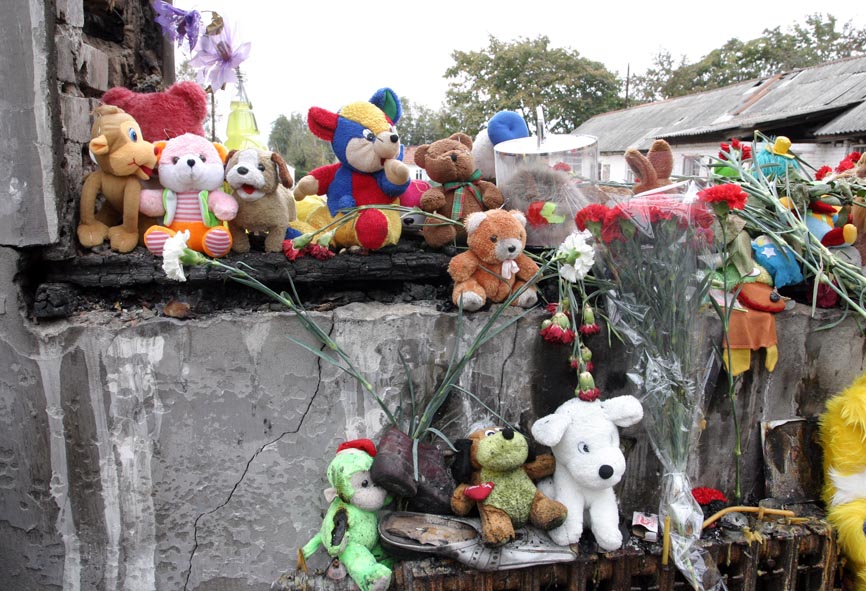 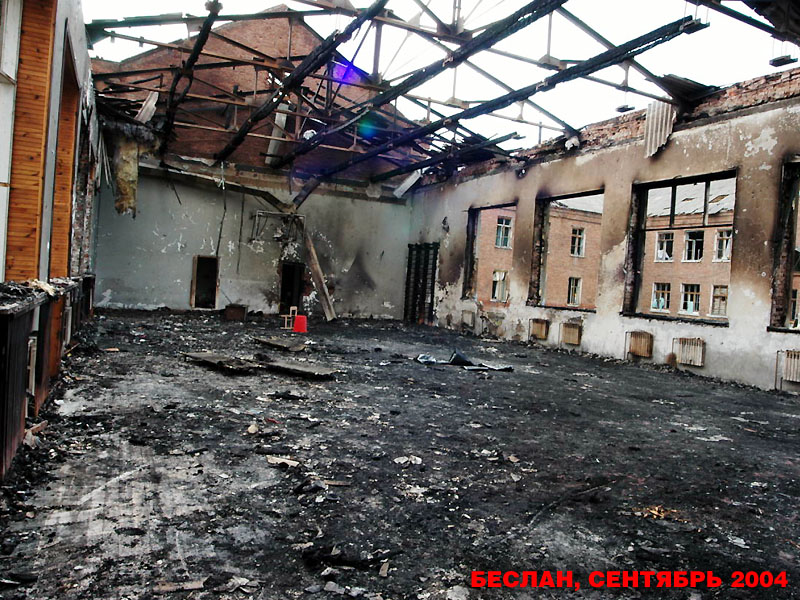 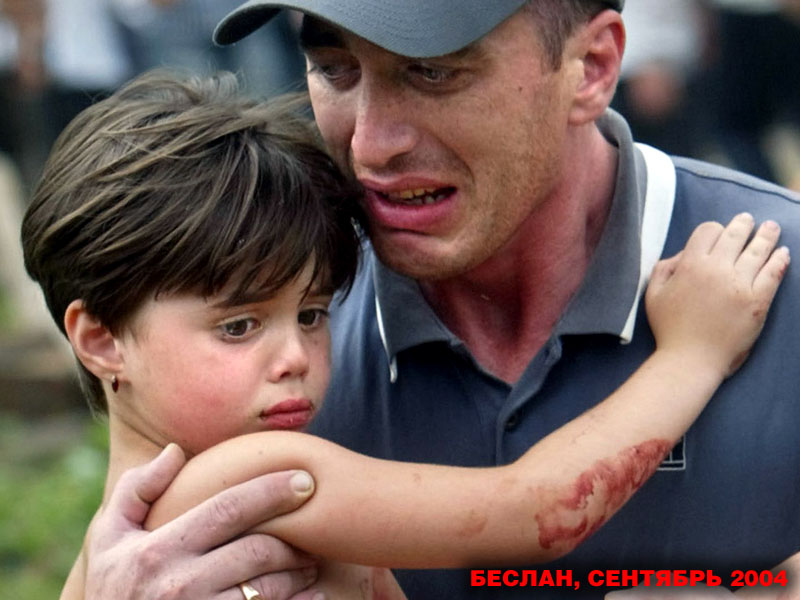 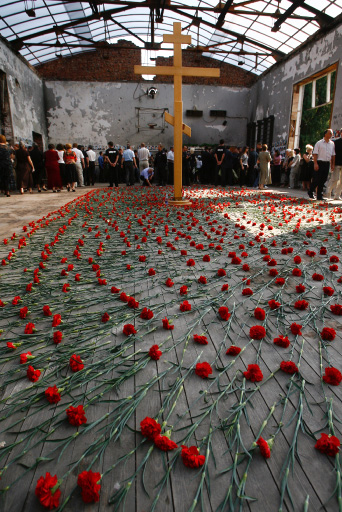 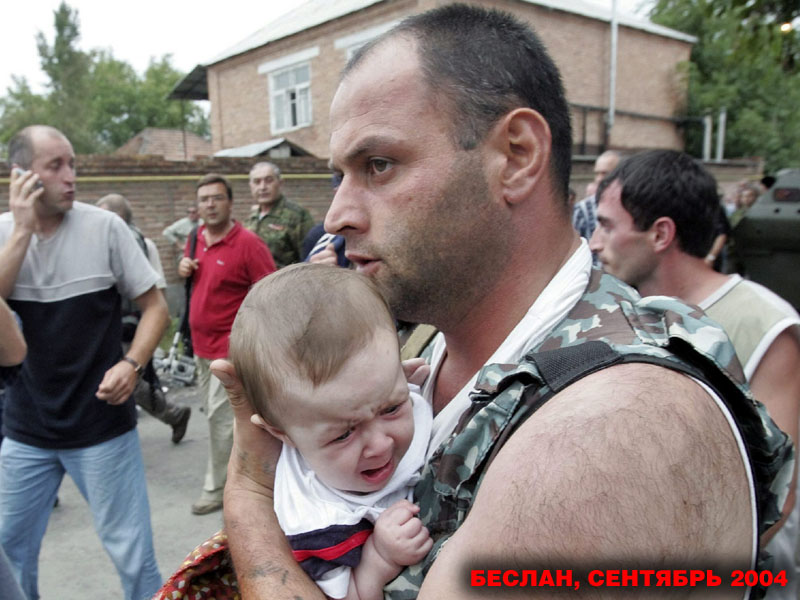 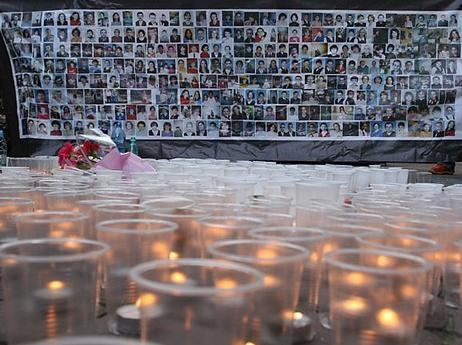 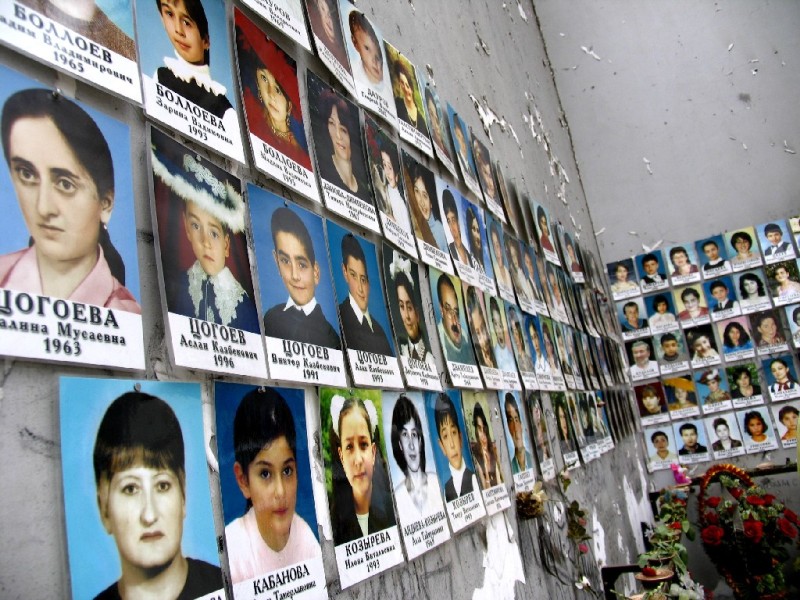 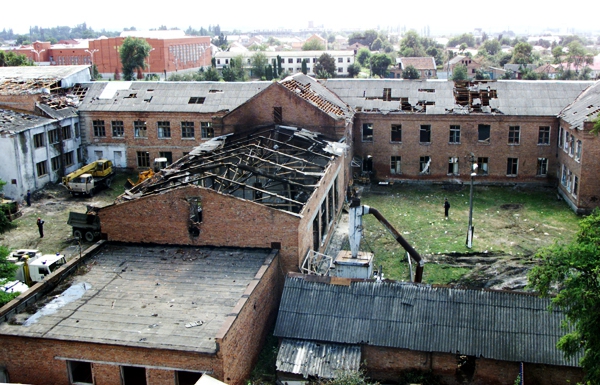